Kdo se setkal?
Co se vybudovalo?
Kdo se proškolil?
Co se opravilo?
Co se pořídilo?
Co se uspořádalo?
Co se postavilo?
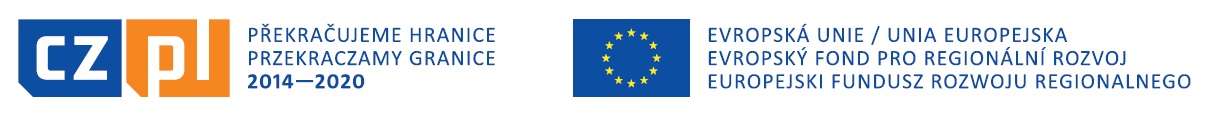 Příklady projektů realizovaných 
v Libereckém kraji
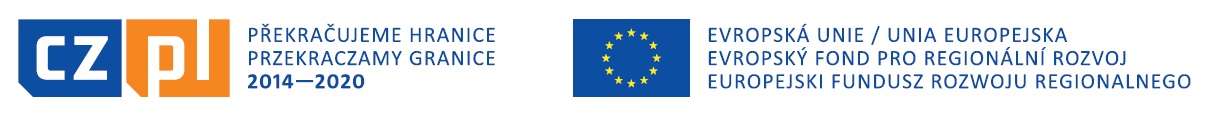 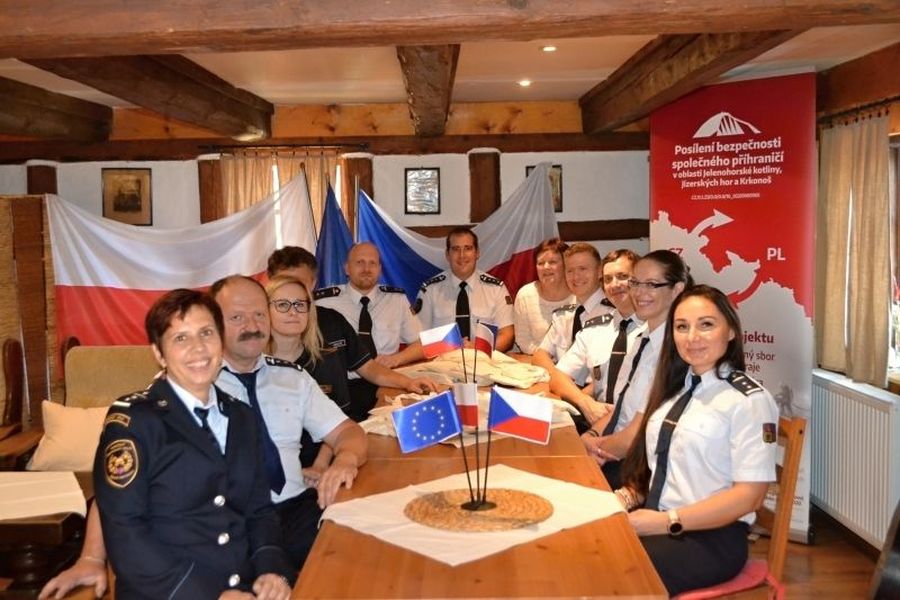 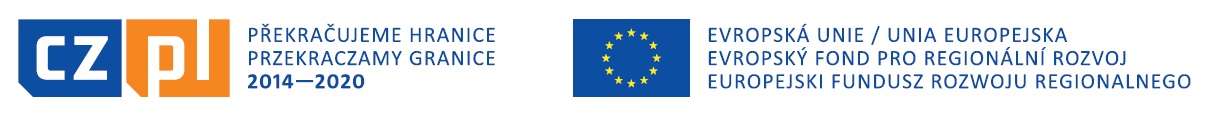 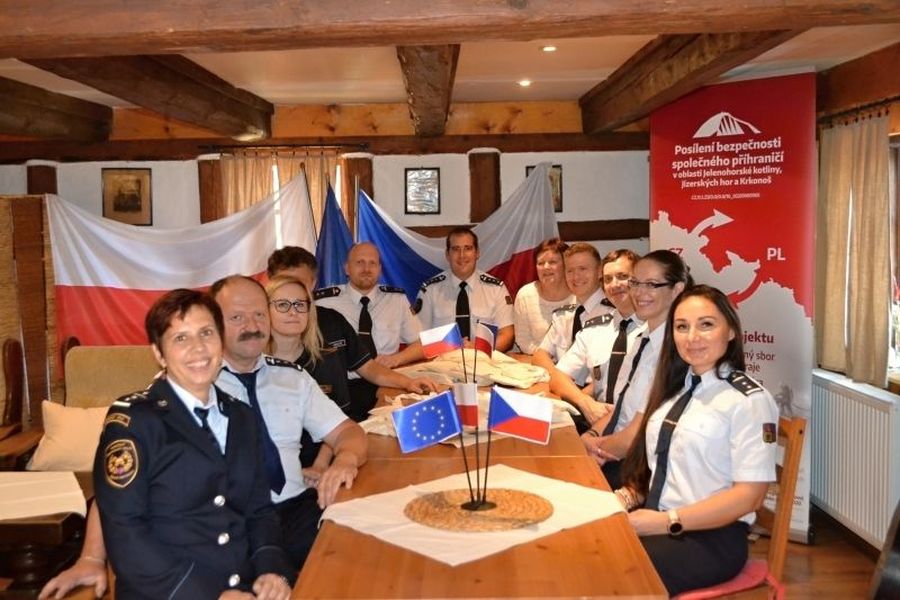 Posílení bezpečnosti společného příhraničí v oblasti Jelenohorské kotliny,Jizerských hor a Krkonoš
příjemci :
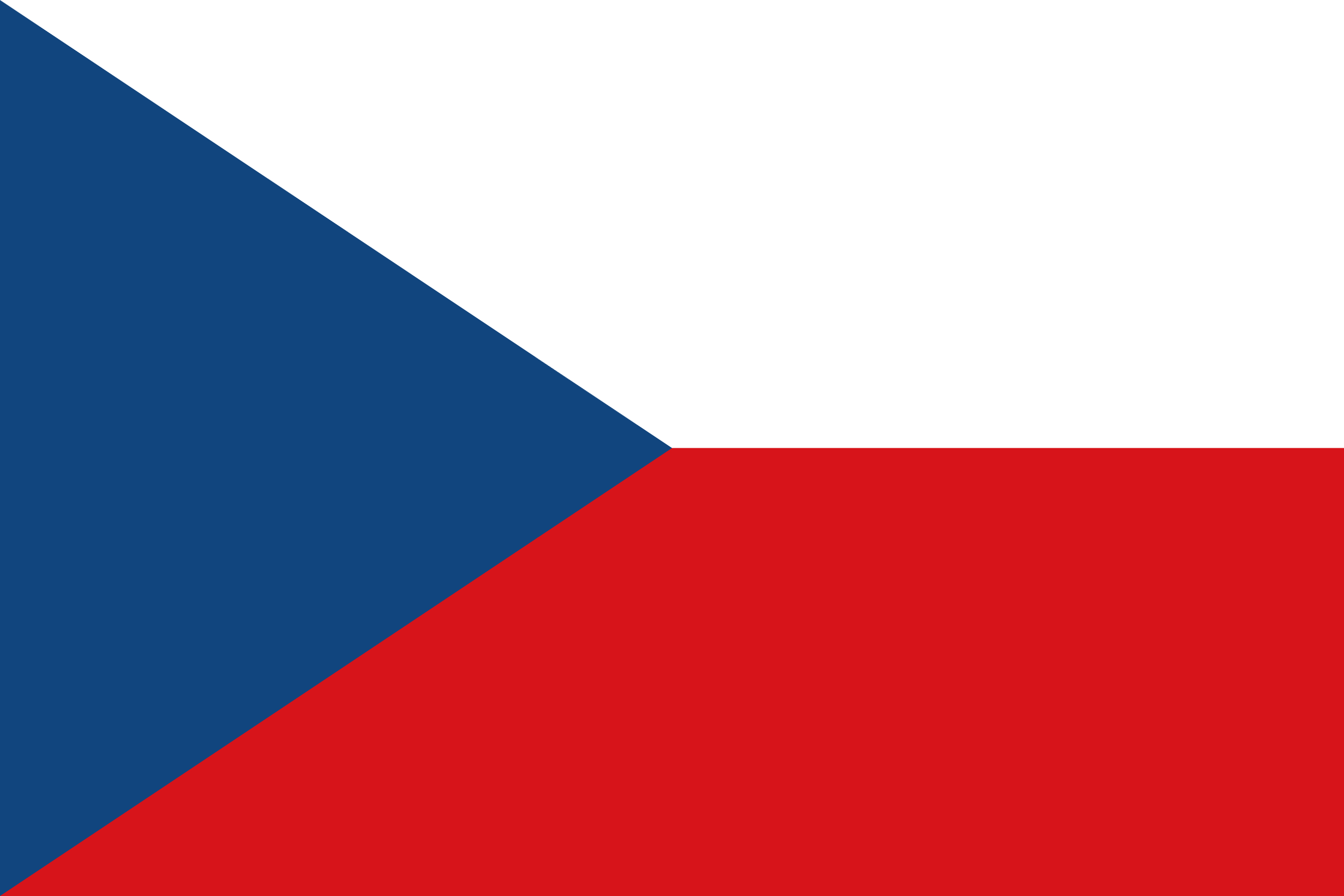 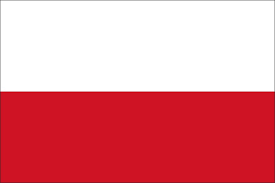 Miasto Jelenia Góra
Powiat Jeleniogórski
Hasičský záchranný sbor Libereckého kraje
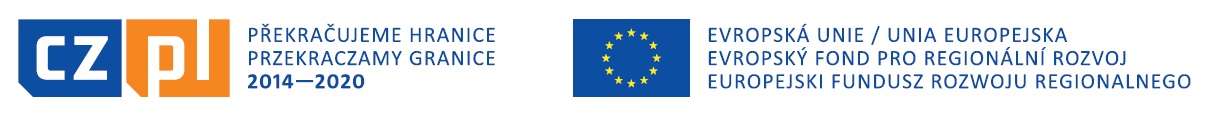 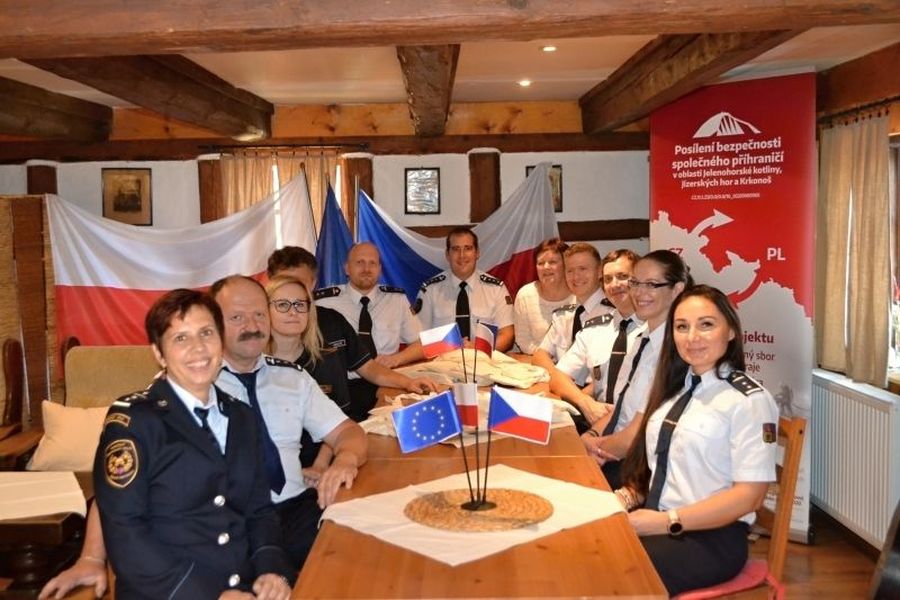 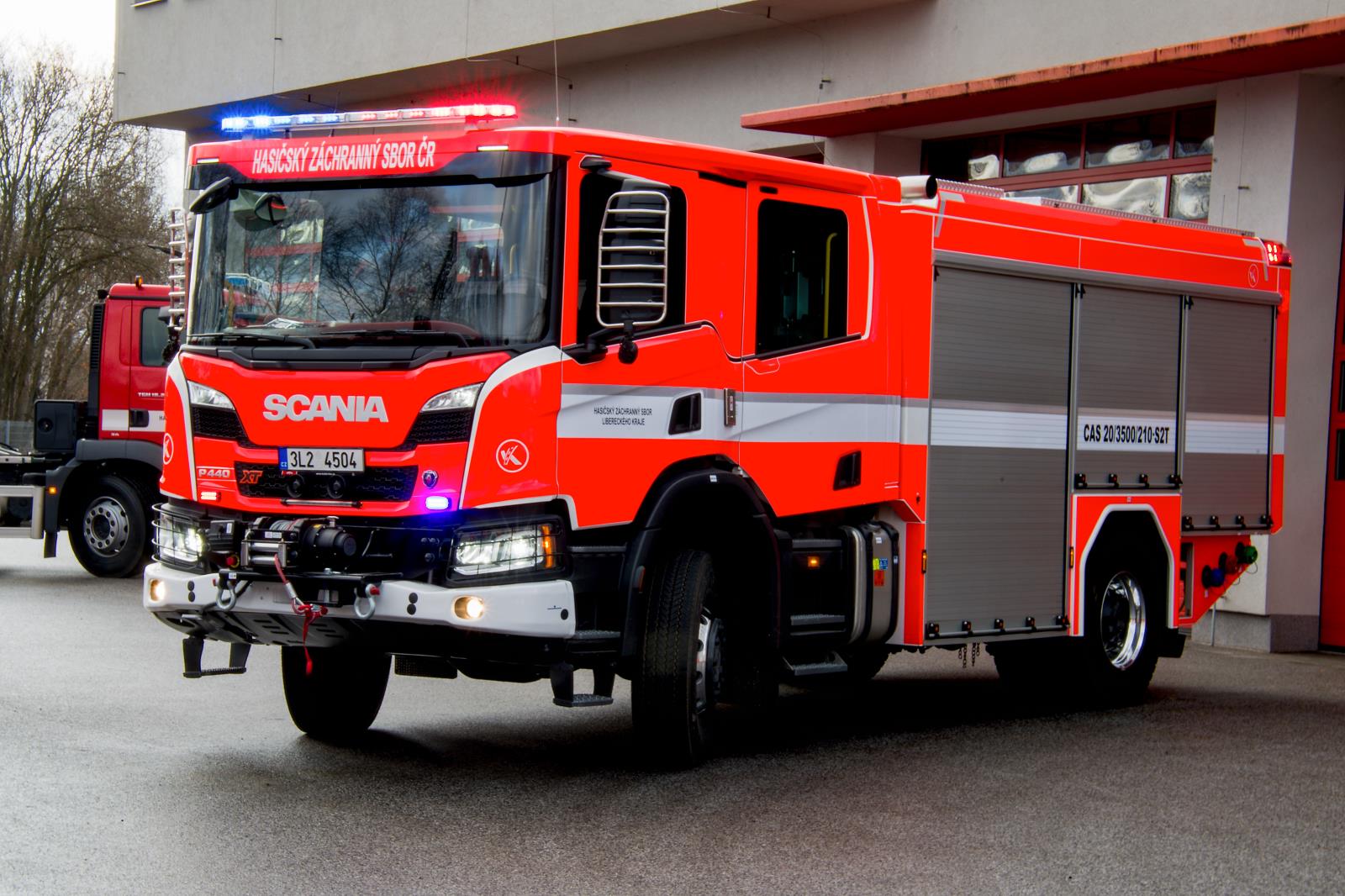 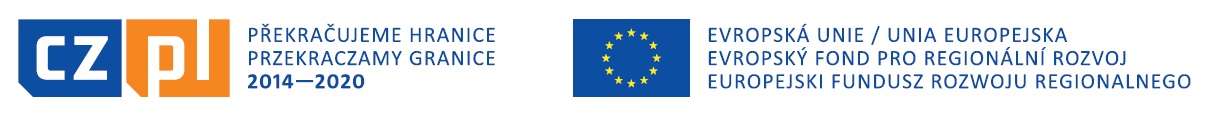 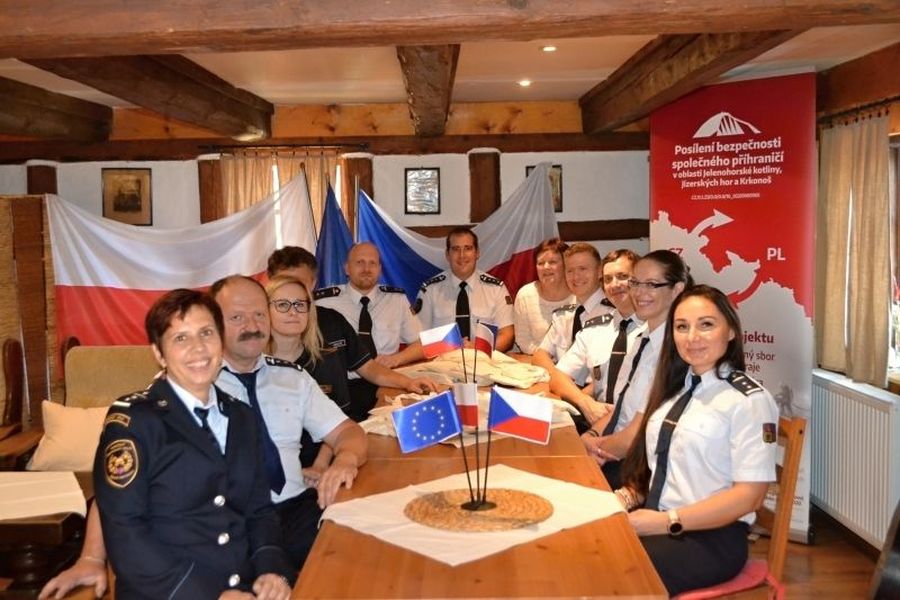 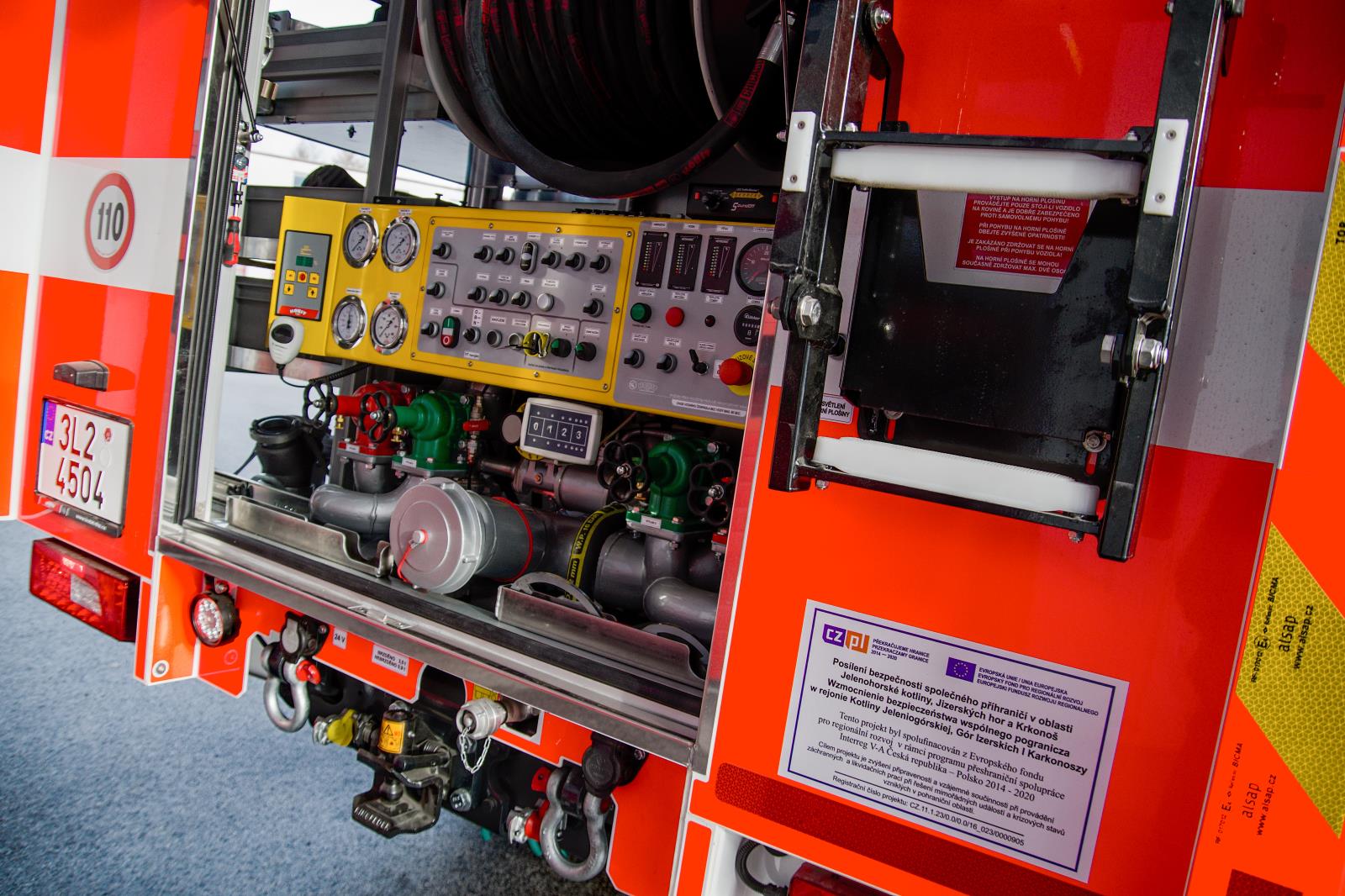 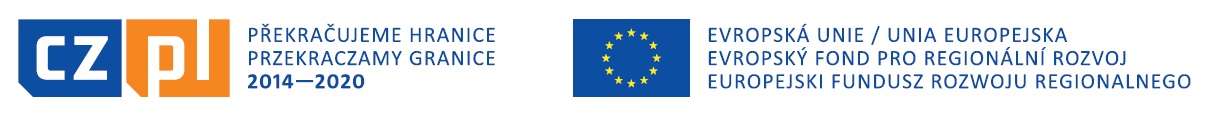 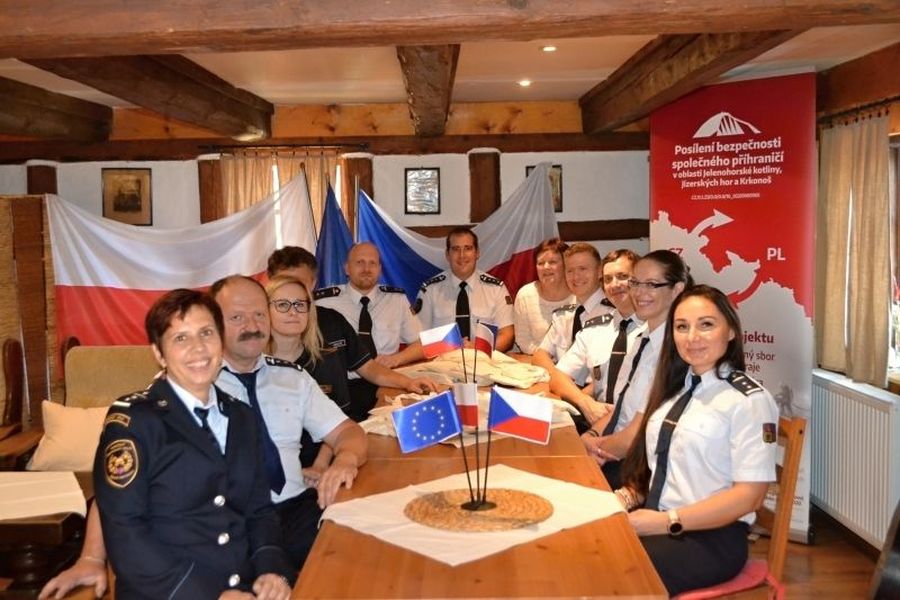 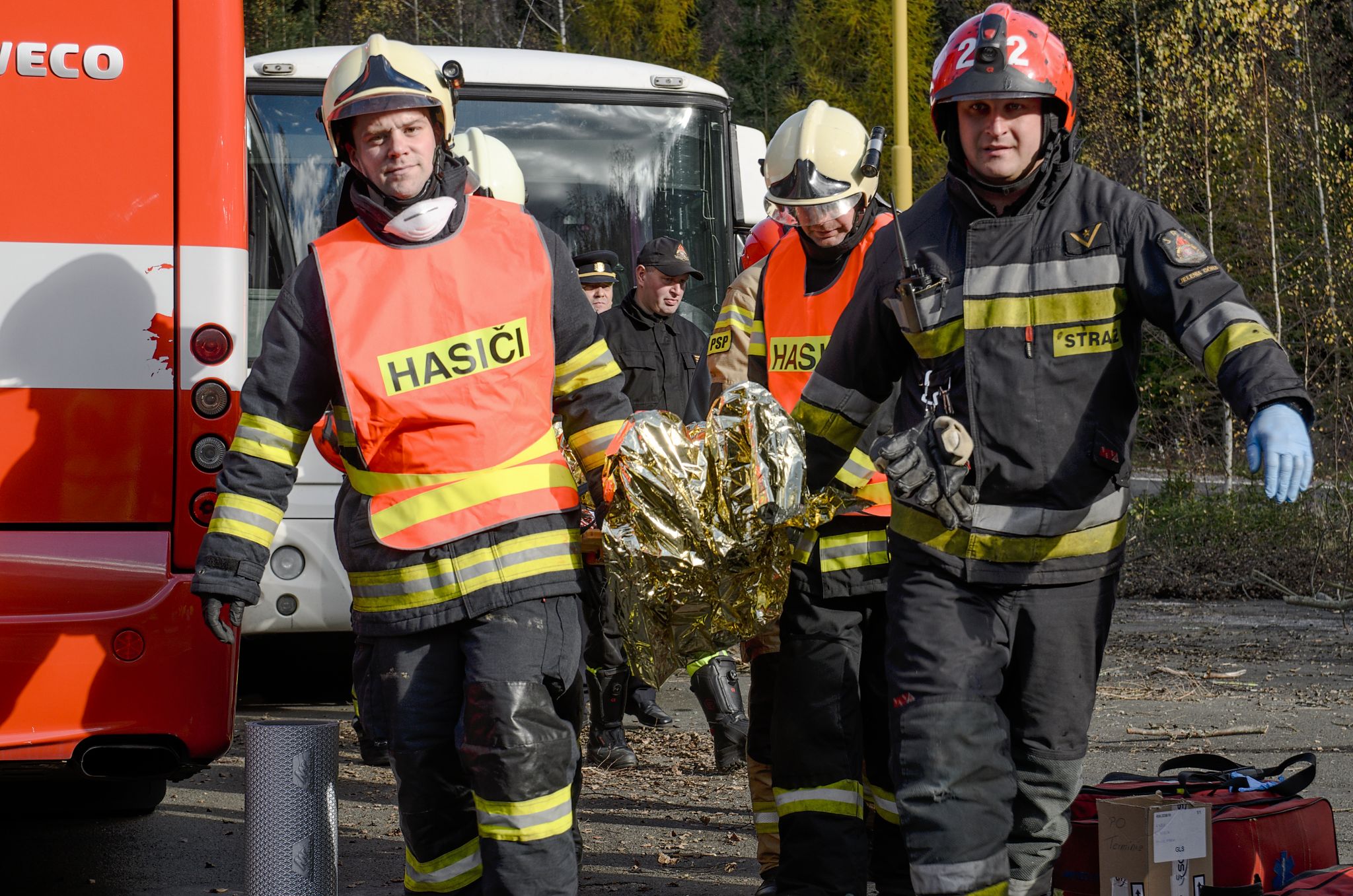 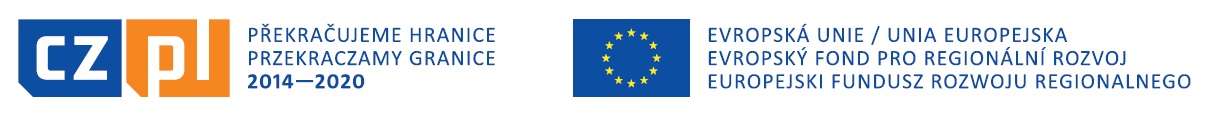 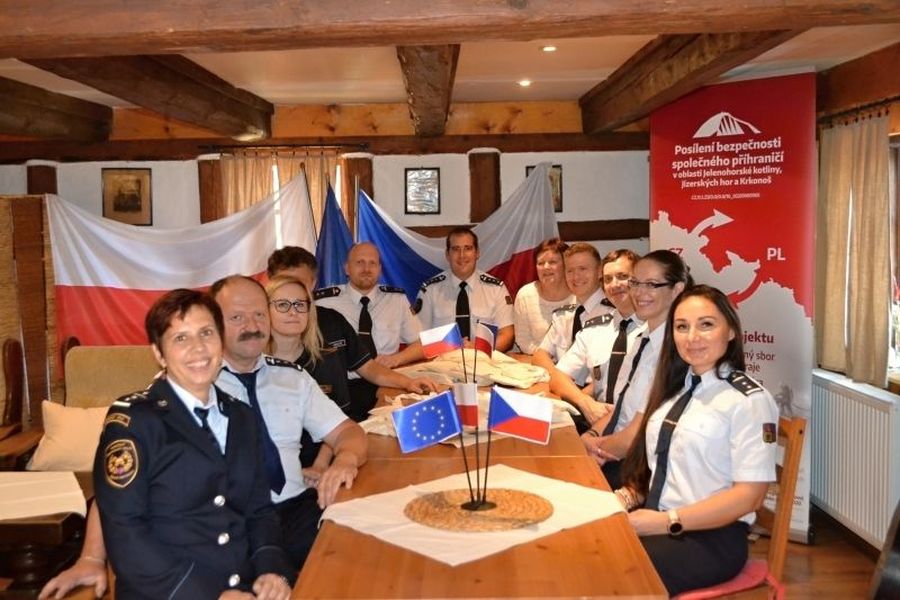 6 vícedenních cvičných manévrů 
4 vícedenní cvičení technických dovedností a zdravotní péče
3 týdenní jazykové kurzy
3 specializované zásahové automobily 
1 přeshraniční centrum pro krizové řízení
1 společný informační web
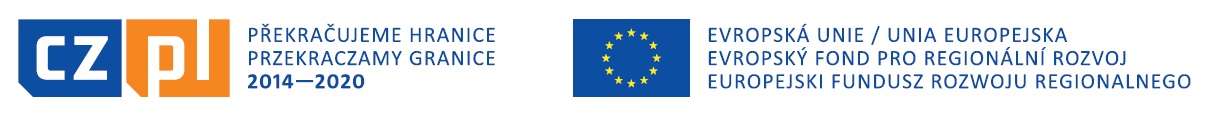